The LHC and Beyond
APS Meeting 

Anaheim
May 2, 2011
Sergio Bertolucci
CERN
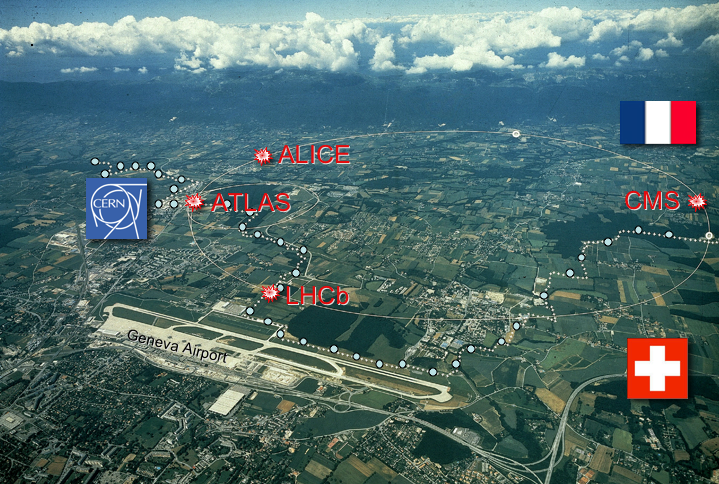 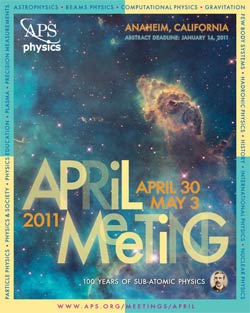 LHC
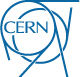 2011-2013: deciding years….
Experimental data will take the floor to drive the field to the next steps:

LHC and Tevatron results
q13  (T2K, DChooz, etc..)
n masses (Cuore, Gerda, Nemo…)
Dark Matter searches
…….
30 MJ is equivalent to ~7 kg of TNT
✓
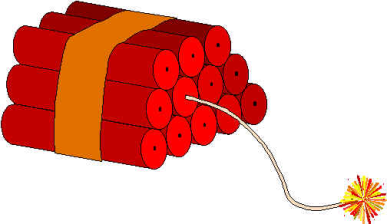 ✓
✓
✓
Our Plans for LHC 2010
Lay foundations for the 2011 goal of 1 fb-1.2010 target: peak luminosity = 1032 cm-2 s-1.
Steady run around 1-2 MJ for an extended period of time.
Safe, phased increase up to ~ 30 MJ.
Gain a solid operational experience on the critical machine phases (injection, energy ramp, squeeze, collisions, ...).
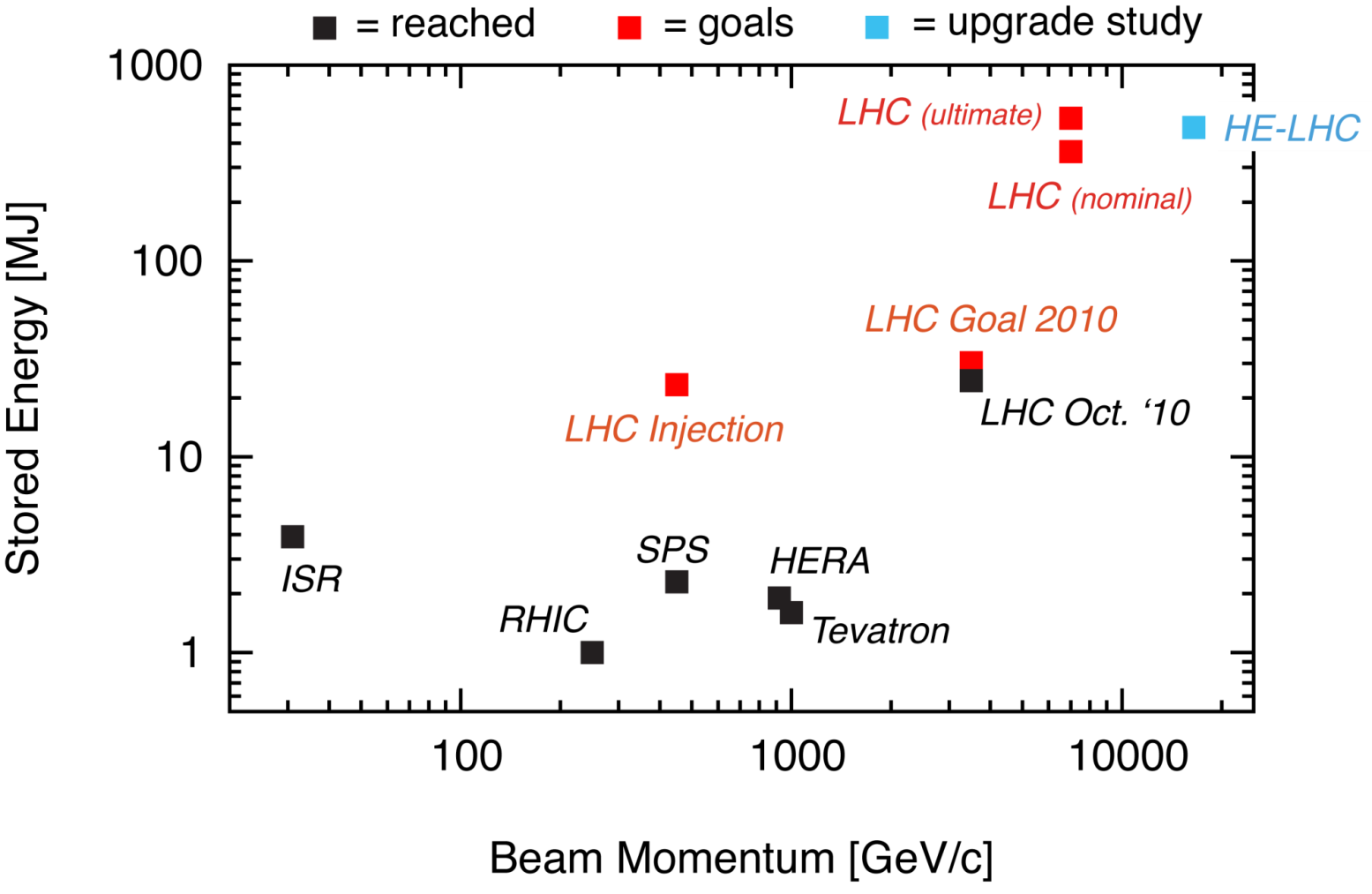 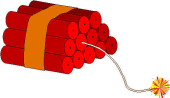 28 MJ
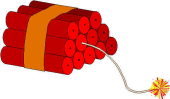 What does this means in practice?
80 kg TNT
R. Assmann
Achieved 28 MJ (24 MJ with collisions)!
In the first year of operation we needed to achieve:
Factor ~10 above state-of-the-art.
Factor ~15 above the Tevatron.
LHC 2010 Summary
Excellent single beam lifetime
Ramp & squeeze essentially without loss
No quenches with beam above 450 GeV
Excellent performance of Machine Protection
Optics close to model (and correctable)
Excellent reproducibility
Aperture (at least) as expected
Better than nominal from injectors
Emittances, bunch intensity
Beam-beam: can collide nominal bunch currents
With smaller that nominal emittances
And surprisingly good availability…
Overall LHC efficiency in 2010
65%availability!
Great achievement for the first year of operation!
W. Venturini
Best month: November (with ions)
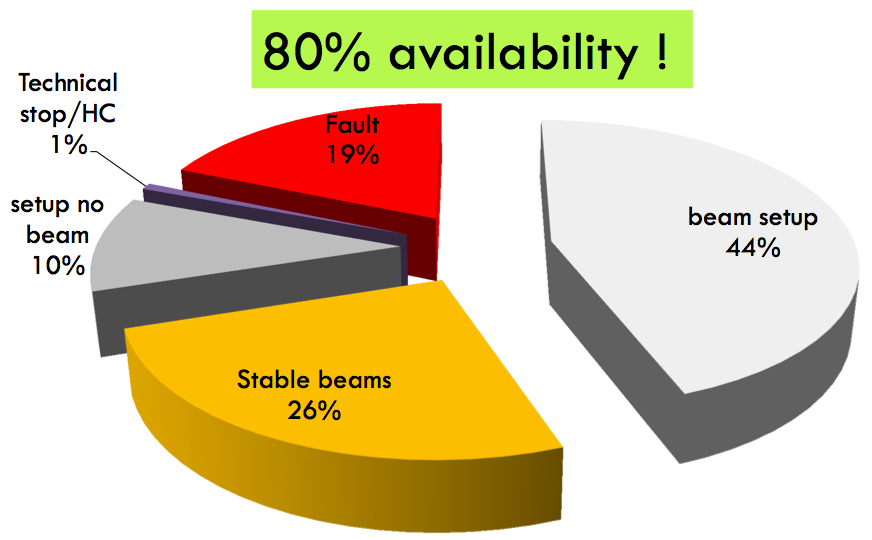 Well-trained ion operation at the end of the proton run!
W. Venturini
2 x goal!
2010 goal:
1032 cm-2s-1
Peak luminosity performance
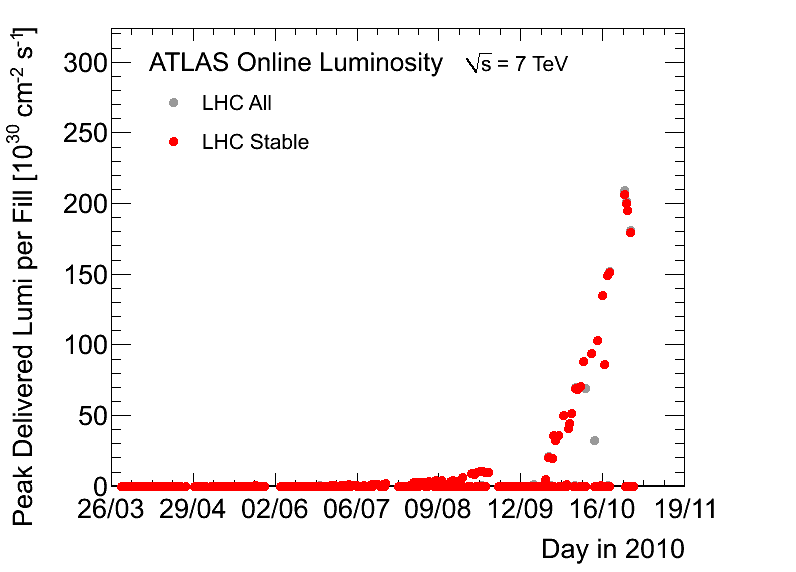 2010 Goal
Main parameters: 368 bunches of 1.2 x 1011 protons. Colliding beam sizes = 40 microns.
2010 Pb ion run - commissioning
1 day
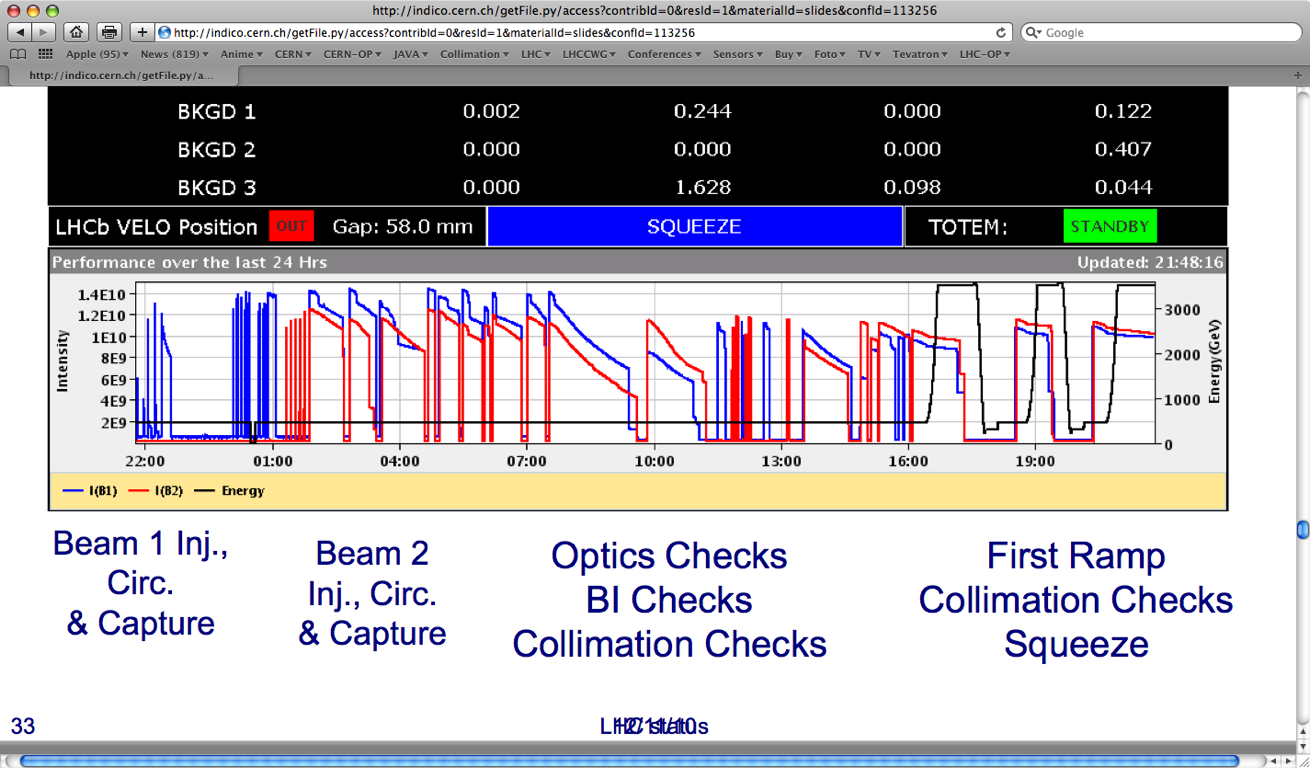 Achieved ion collisions after 3 days of commissioning (impressively fast)!
This indicates the maturity and performance of controls, instrumentation, operational experience.
Gained a factor 100 ofpeak luminosityin 6 days!
Ion luminosity performance
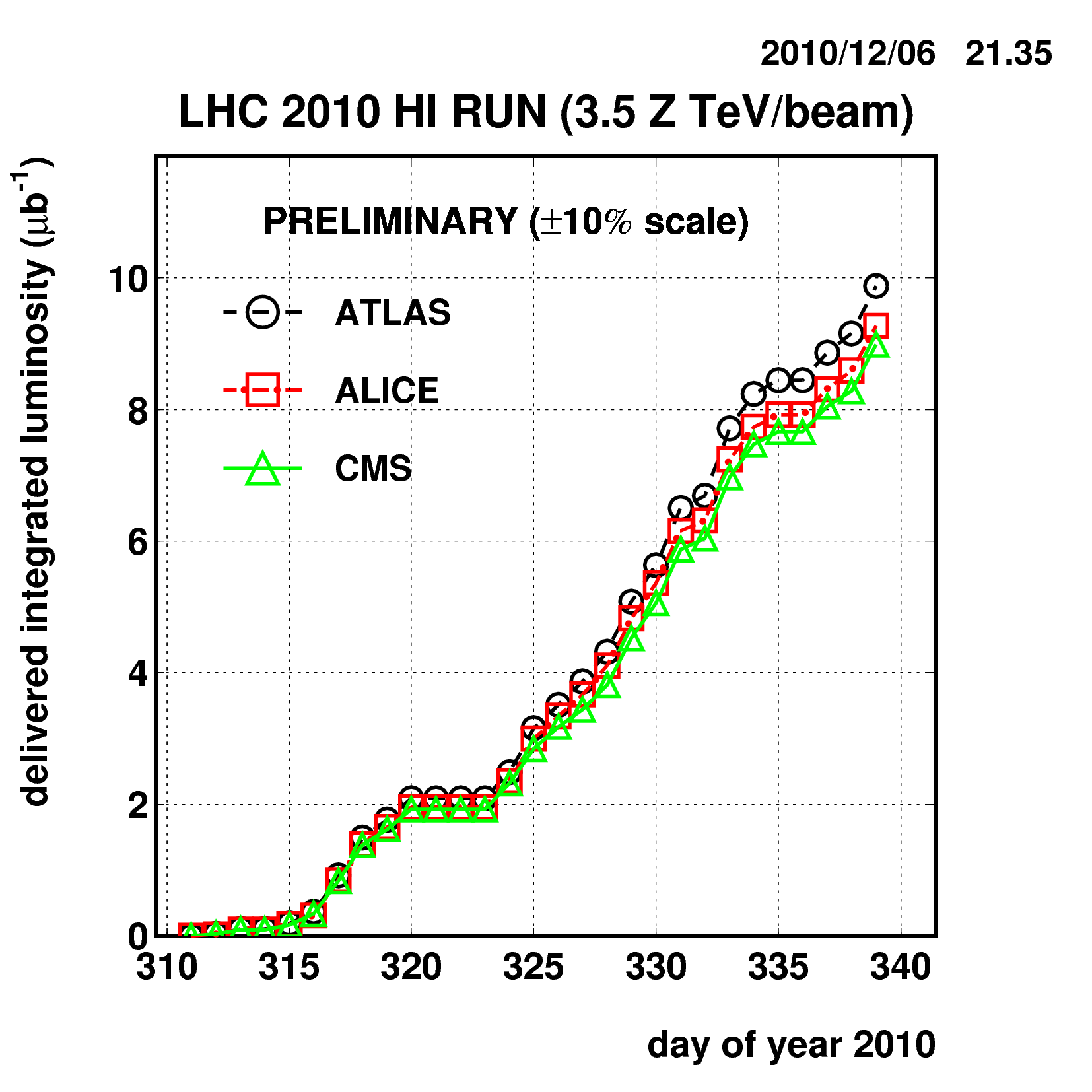 M. Ferro-Luzzi
1 month
Outstanding problems encountered
(only mention potential performance limits for 2011)
UFOs - Unidentified FALLING objects	Sudden fast losses (t < 0.001s).	Potentially caused by falling dust particles.	No danger for the super-conducting magnets, 	     but trigger preventive beam dumps;	More frequent with larger beam intensities!
Electron cloud	“Clouds” of electrons generated in the vacuum pipe if 	    the bunches are too close longitudinally.	Can limit the total intensity (bunch num.):	    vacuum problems; instabilities; 	    growth of the beam size.	Can be cured by “scrubbing” the chamber.
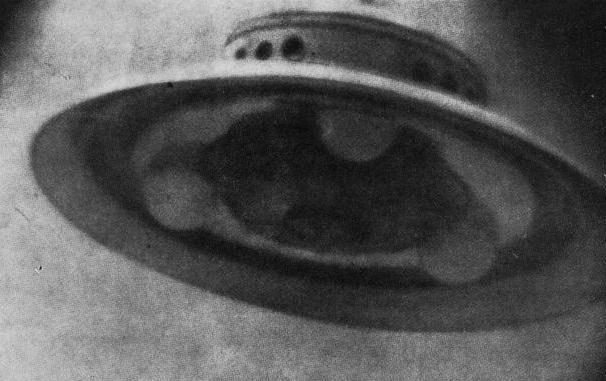 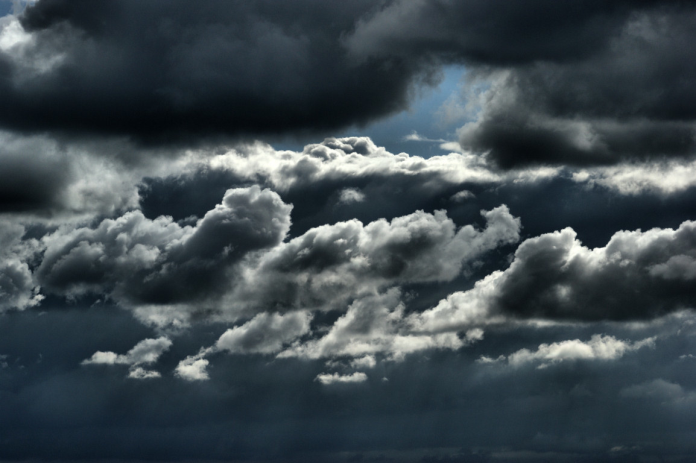 And the experiments?
Experiment have shown an astounding readiness in making use of the collected luminosity, due to:

one year of cosmic rays (alignments, calibrations, people and systems training) 
excellent performances of the WLCG
~ 2500 greedy PhD students!
A very important discovery in 2010: experiments have an higher physics reach (for a given luminosity) than predicted by simulations!
An example
Prospects for the Higgs Boson
at 7 TeV
Search for the Higgs-Boson at the LHC
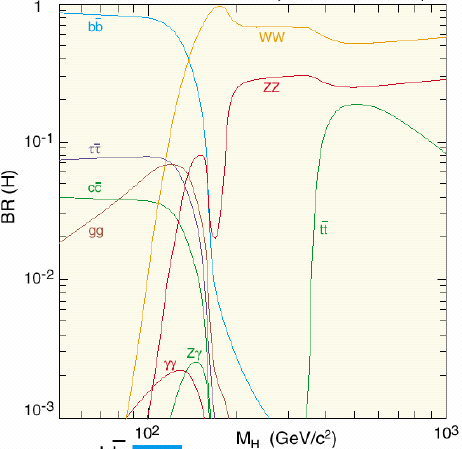 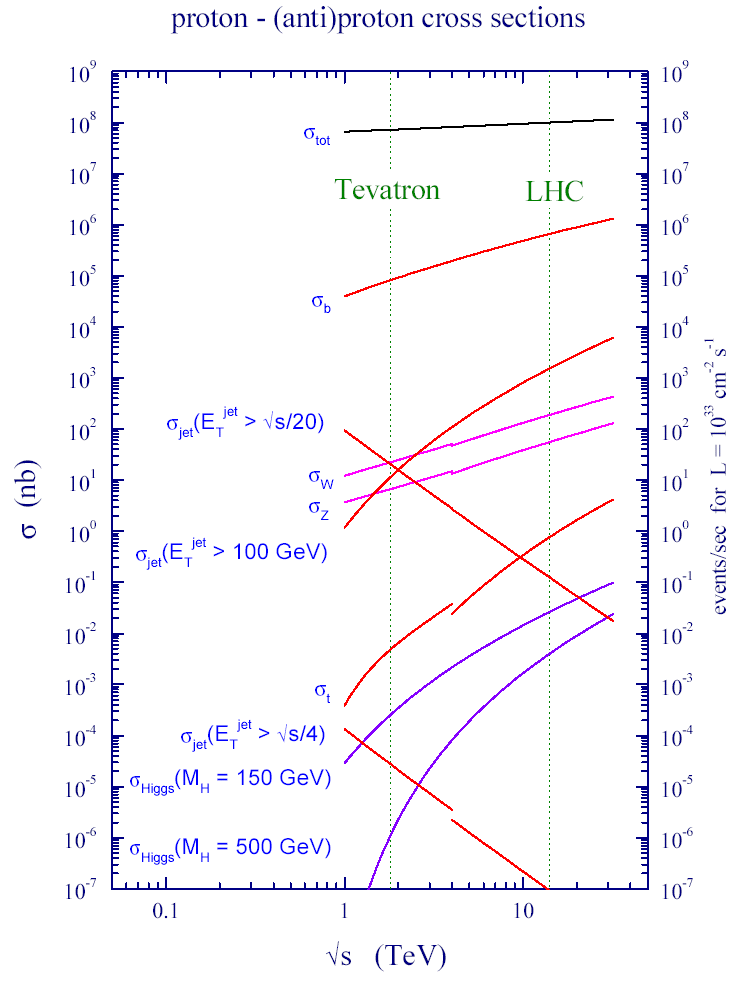 Production rate
of the Higgs-Bosons
depends on its mass
as well as its decay possibilities
(“Signature (or picture)” 
as seen in the detector)
The Higgs Search Landscape: LHC Joins The Fray !
95% CL Excluded Mass range
LEP
+
Tevatron
Tevatron
158
173
200
100
0
300
400
500
600
114
Low Mass 
( MH≈ 120 GeV )
Hγγ
H  WW
 qqHττ
V+ Hbb 
qqHbb
V+ HWW
Mid Mass
( MH ≈ 160 GeV )

HWW
HZZ
High Mass
( MH≈ 400 GeV )

HZZ
HWW
CMS & ATLAS Projections Compared
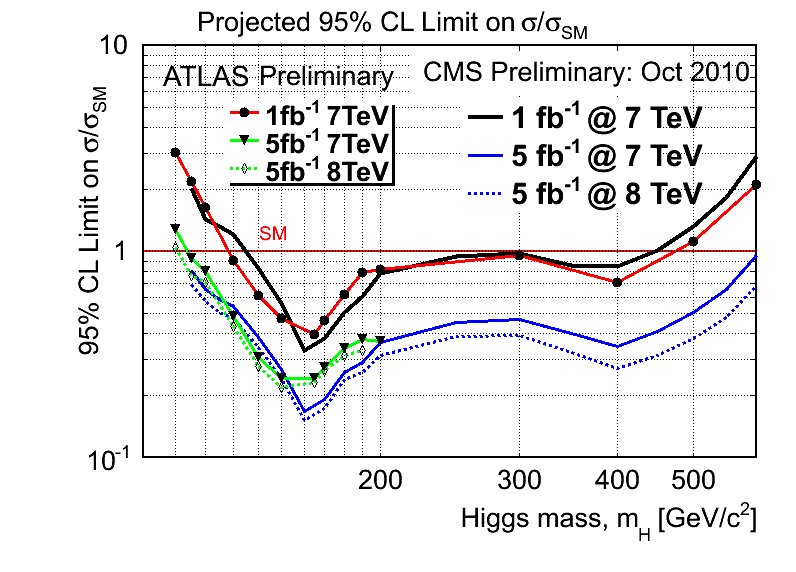 Experiments well prepared to exploit ALL decay channels accessible          
Experiments are cross-checking each other
Experiments are preparing to combine their results
Summary of Prospects
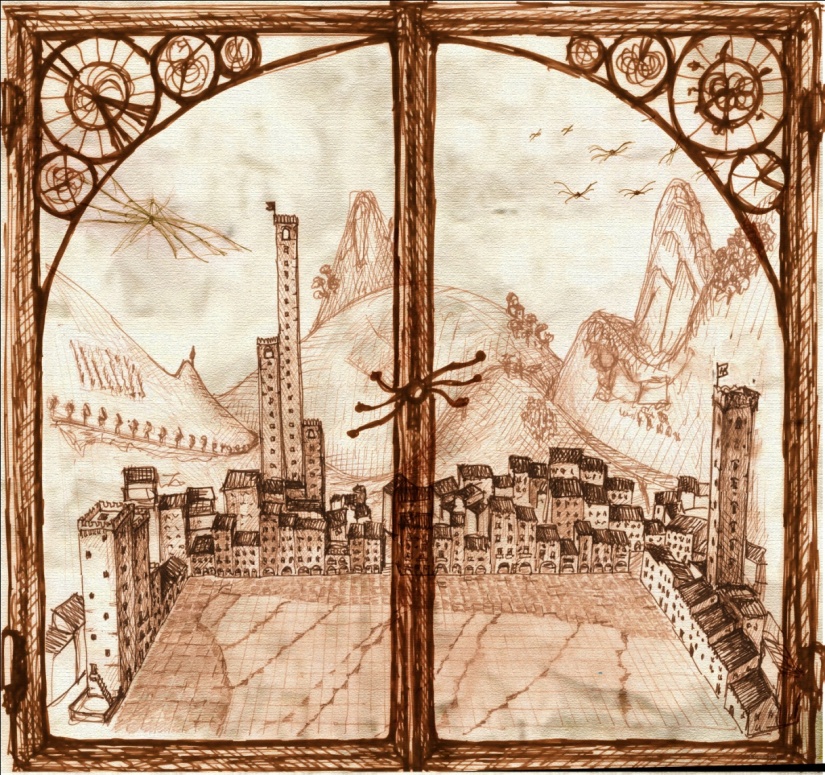 Higgs Boson, if it exists between masses of (114 - 600 GeV) will either be discovered or ruled out in
 ≈ next two years 

 Decided to run in 2011 and 2012
Sergio Cittolin
…not only searches
2010 LHCb results show exciting prospects for 2011-2012
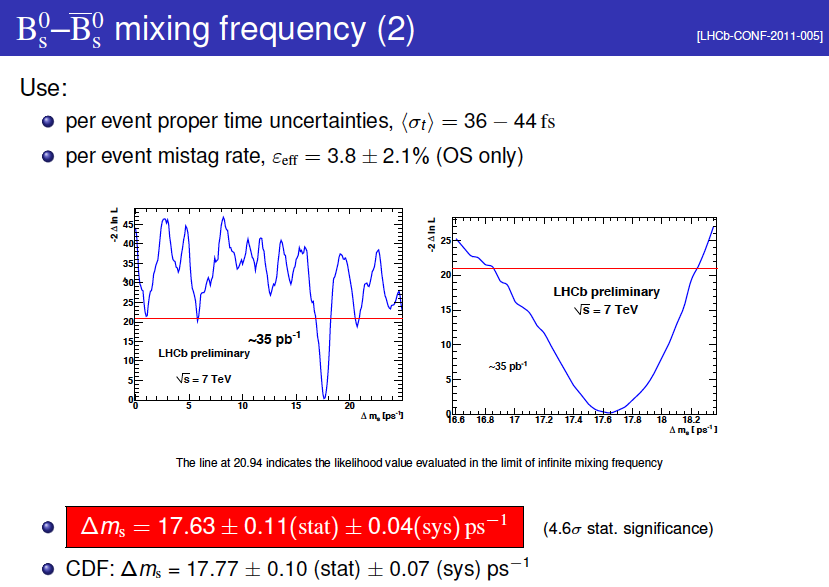 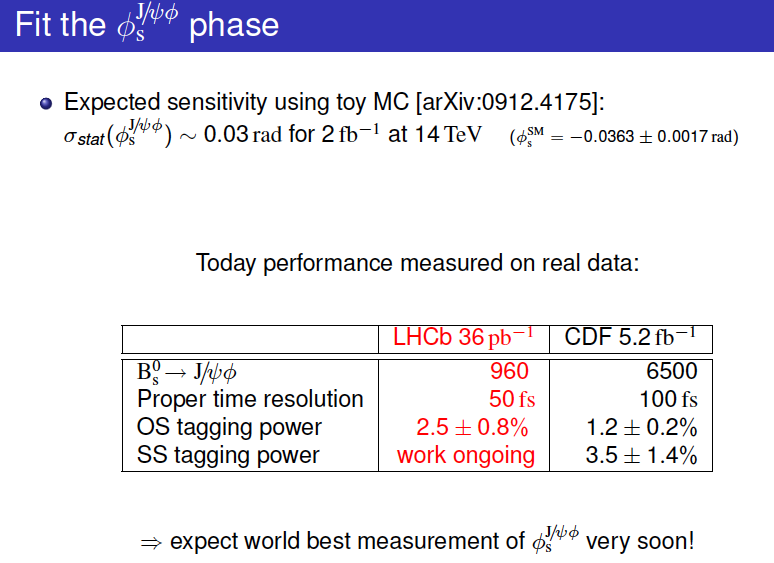 Search for Bs  mm
Paper submitted to 
Phys. Lett. B
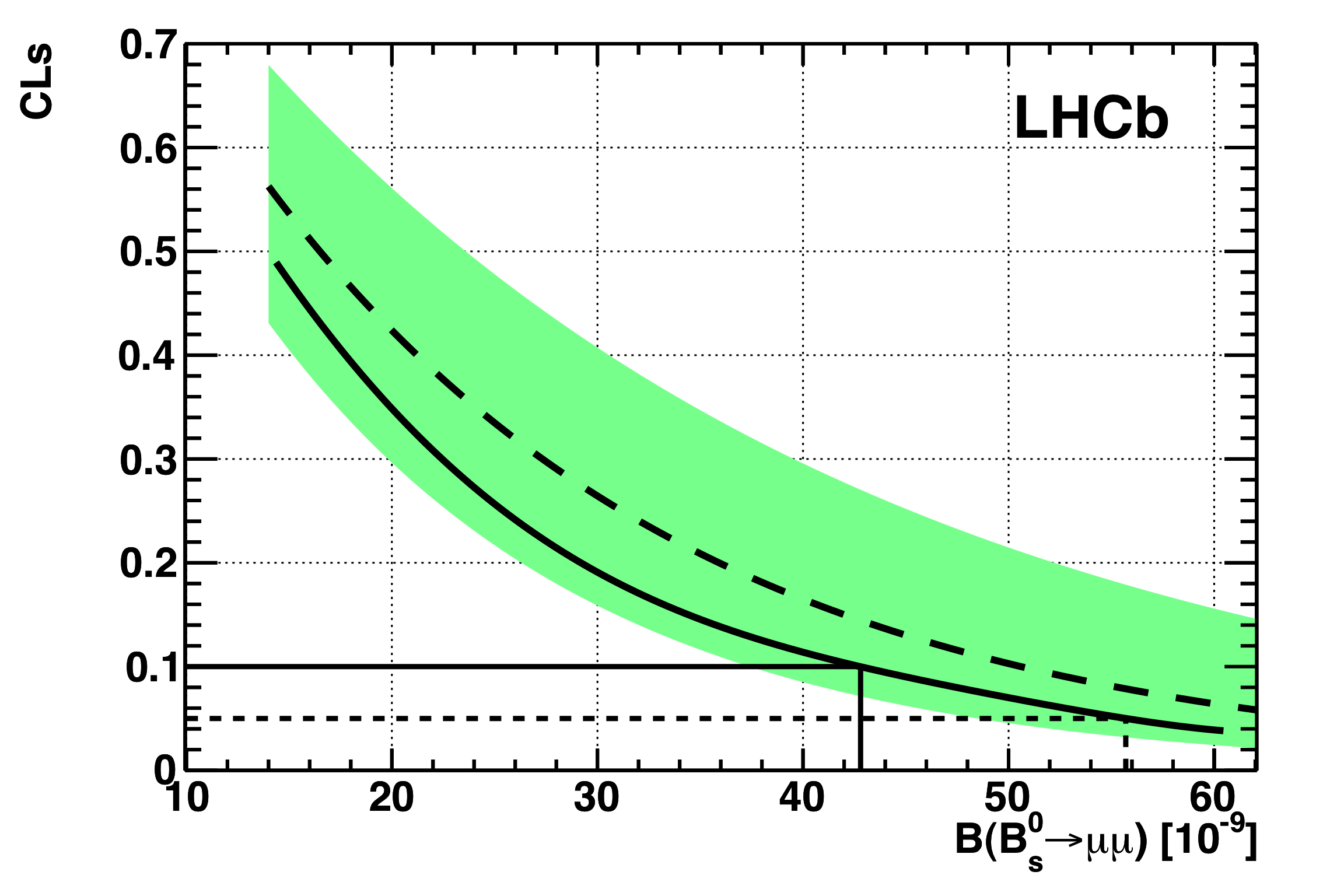 Expected upper limit
68% of possible experiments
compatible with expected limit
Observed upper limit
90% exclusion
95% exclusion
Search for Bd  mm
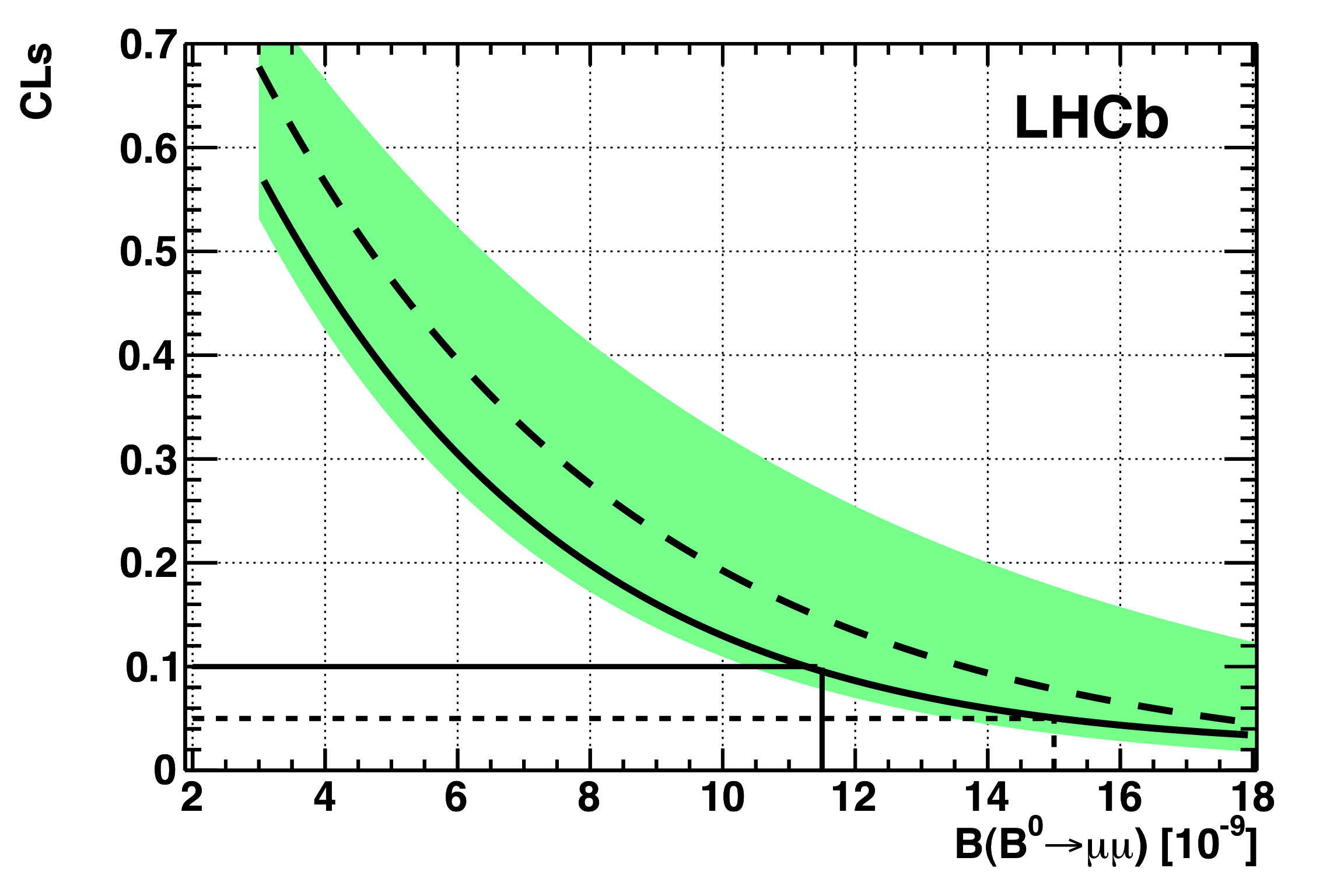 Expected upper limit
68% of possible experiments
Compatible with expected limit
Observed upper limit
90% exclusion
95% exclusion
2011 potential
Energy: 3.5 TeV Chamonix workshop in Jan. 2011 – still splice concerns
Bunch intensityBaseline 1.2 x 1011 protons, higher possible from injectors.
Number of bunches450 to 930 bunches (75 ns spacing): potential factor 2.(possibly more with 50 ns spacing)
Colliding beam sizesMaintain excellent beams from injectors: 50% smaller than nominal“Squeeze” beams further: another factor 2
Working with beta* = 1.5 m in Atlas, CMS; 3 m in LHCb; 10 m in Alice
Estimated Peak and Integrated Luminosity
2011 – so far
Beam commissioning: 3 weeks ✓
Exit - stable beams with low number of bunches 
Ramp-up to ~200 bunches (75 ns): 2 weeks ✓
Multi-bunch injection commissioning continued
Stable beams 
Intermediate energy run: 4 -5 days ✓                    
Technical Stop: 4+1 days✓
Scrubbing run: 10 days ✓
Decided to run at 50 ns spacing ✓
Resume  operation for physics and increase number of  ✓ bunches:
300 – 400 – 600 – 800 – 900 – …1400
 Machine protection qualification at each step
8.84x 1032
Peak luminosity 2011
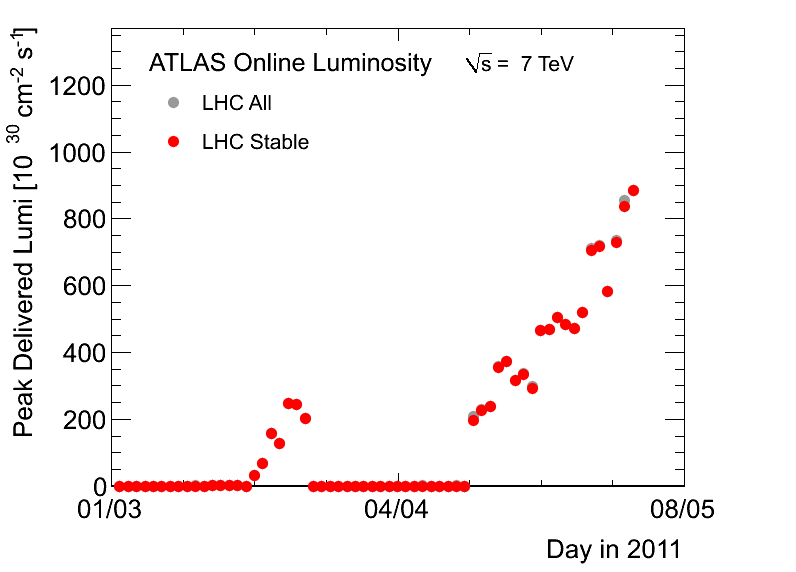 2010
…and integrated luminosity 2011
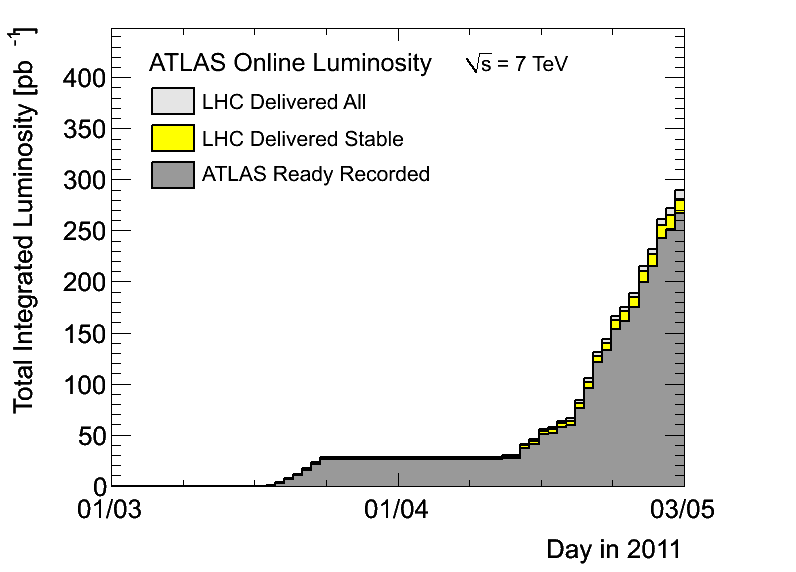 6x Lint(2010)
A LHC Time-line
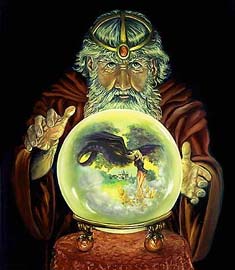 Start of LHC
2009
Run 1: 7 TeV centre of mass energy,  luminosity  ramping up to few 1033 cm-2 s-1, few fb-1 delivered
LHC shut-down to prepare machine for design energy and nominal luminosity
2013/14
Run 2: Ramp up luminosity to nominal (1034 cm-2 s-1), ~50 to 100 fb-1
Injector and LHC Phase-I upgrades to go to ultimate luminosity
2017 or 18
Run 3: Ramp up luminosity to 2.2 x nominal, reaching ~100 fb-1 / year accumulate few hundred fb-1
Phase-II: High-luminosity LHC. New focussing magnets and CRAB cavities for very high luminosity with levelling
~2021/22
Run 4: Collect data until > 3000 fb-1
ILC, High energy LHC, ... ?
2030
2011-2013: busy and exciting times for HEP
To:
Assess the implications of the emerging physics scenario for the next big thing
Deliver the ILC TDR (and the CLIC CDR)
Proceed towards a global vision of the HEP program, implementing new governance models and decision making mechanisms across the regions
What can you expect from CERN?
CERN as laboratory at the energy frontier
Active role in defining the governance of the next global project
Preparations to bid for hosting it, but also to participate to it elsewhere
CERN Opening (Council in June 2010)
CERN has made a substantial step into globalization by:
Geographical Enlargement/Opening
     full and associate membership independent of   geographical location 
Participation in Global Projects
     coordinate broad European participation in a future global accelerator project hosted elsewhere
Recalling the agenda
Important steps in the coming years
CDR for CLIC 2011/12
TDR for ILC 2012
LCWS in Granada in 2011
ICFA Seminar at CERN 3-6 October 2011
Update of European strategy for particle physics start: EPS 2011, finalize December 2012
IEEE 2012 special event to promote LC
In summary
By year 2013, experimental results will be dictating the agenda of the field.
Early discoveries will greatly accelerate the case for the construction of the next facilities (Linear Collider, n-factory, HE-LHC…)
 No time to idle: a lot of work has to be done in the meantime
In summary
We will need
Flexibility
Preparedness
Visionary global policies
...and a bit of luck!
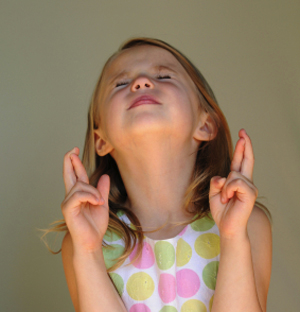 Thank you!